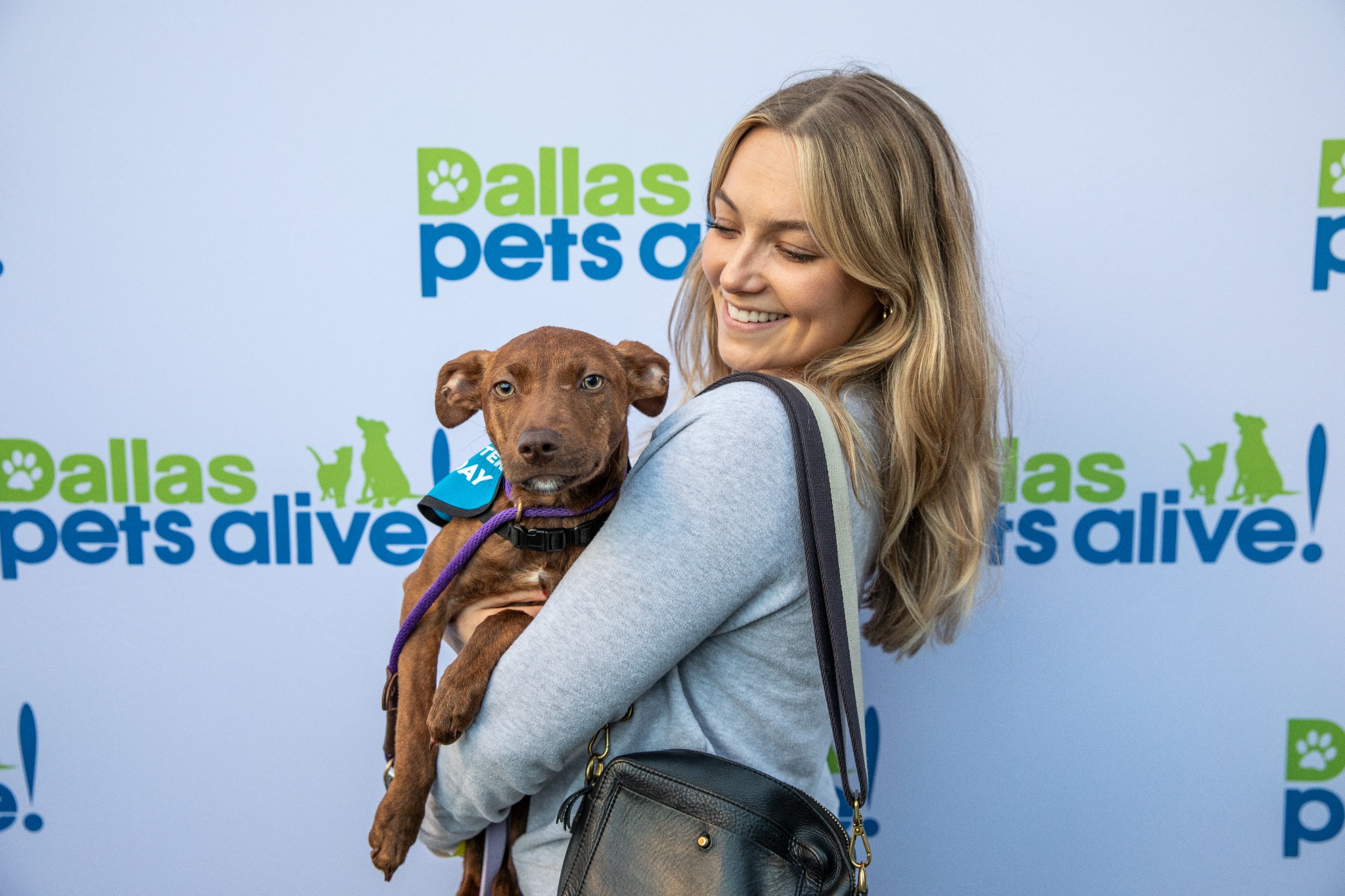 Expanding Foster Programs with Foster +
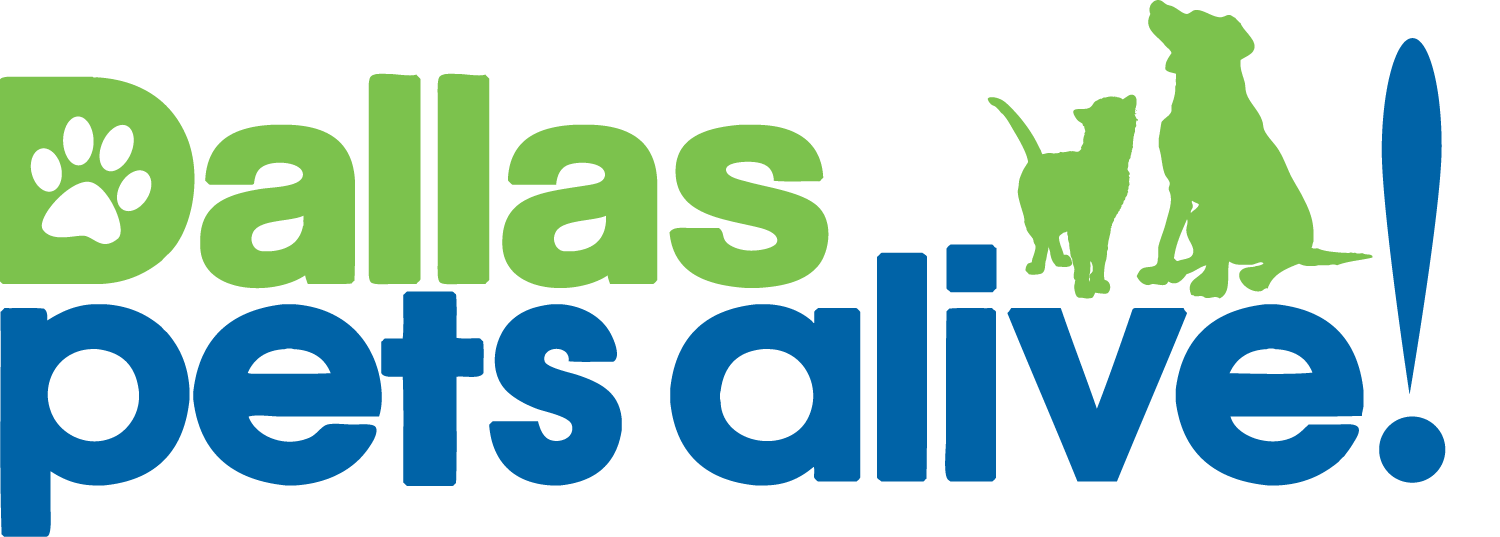 Agenda
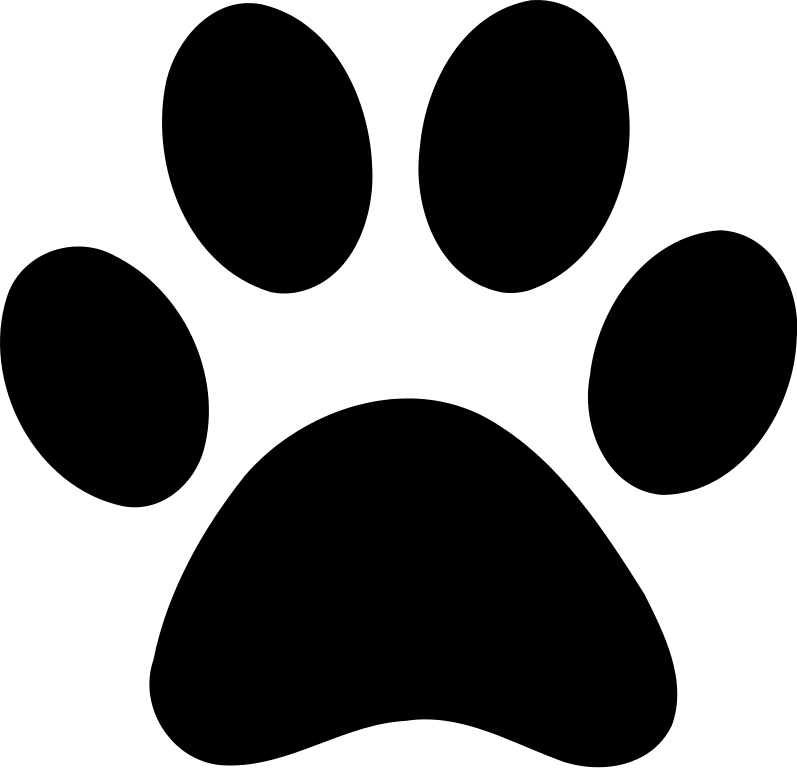 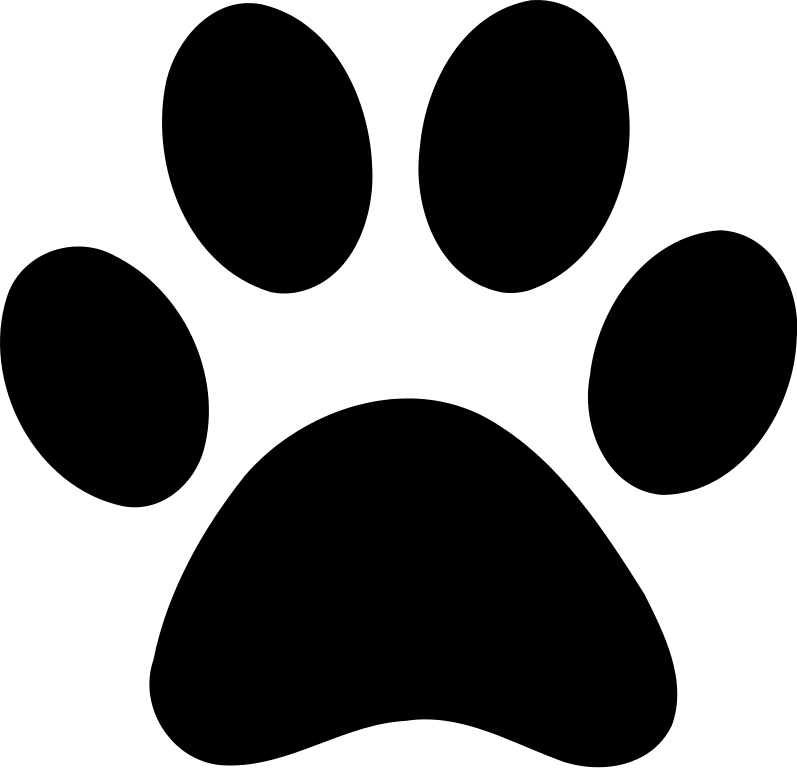 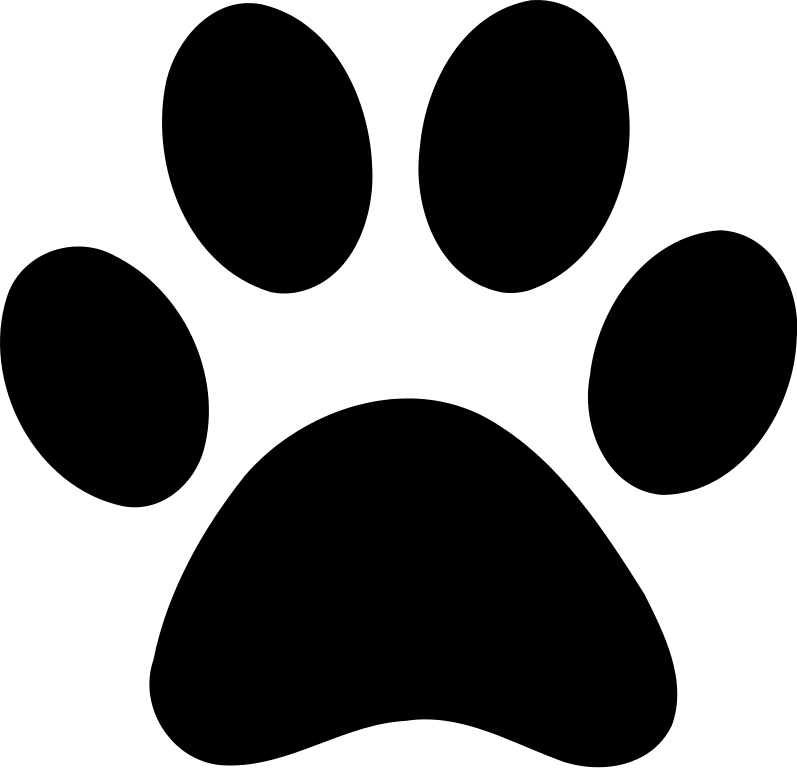 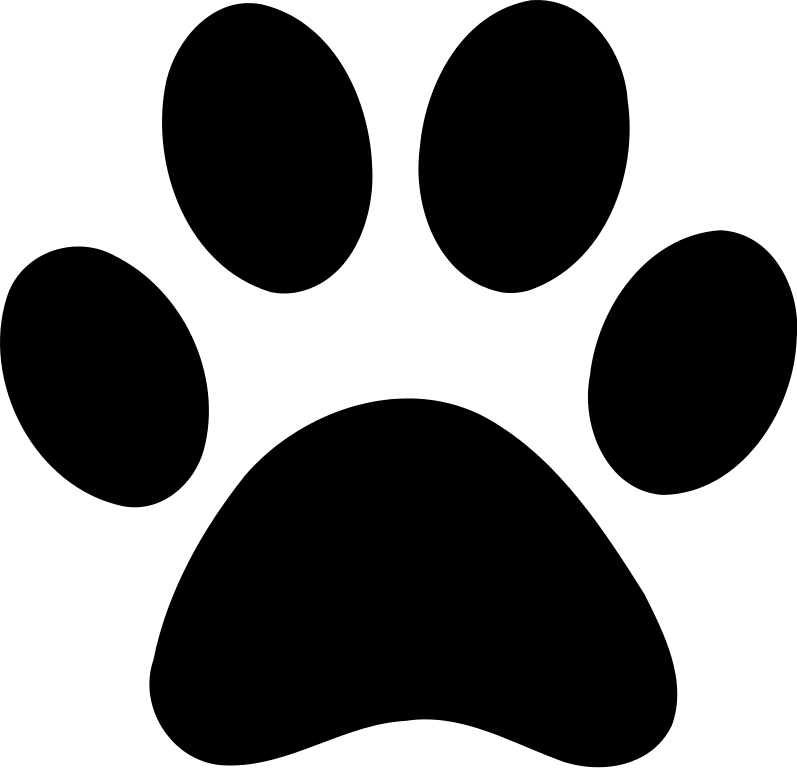 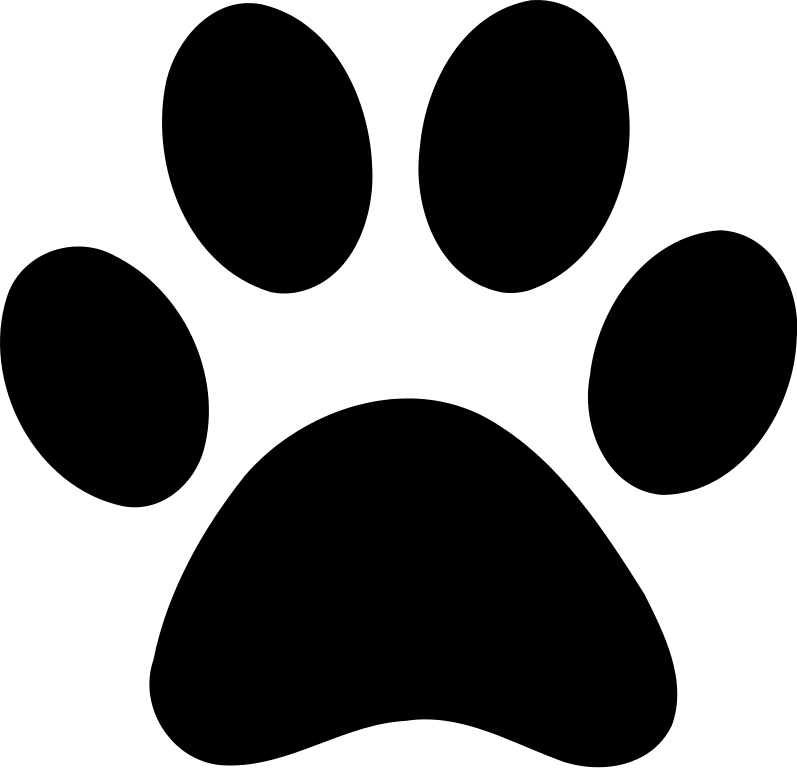 Who We Are
The Problem
The Program
The Impact
Thank you
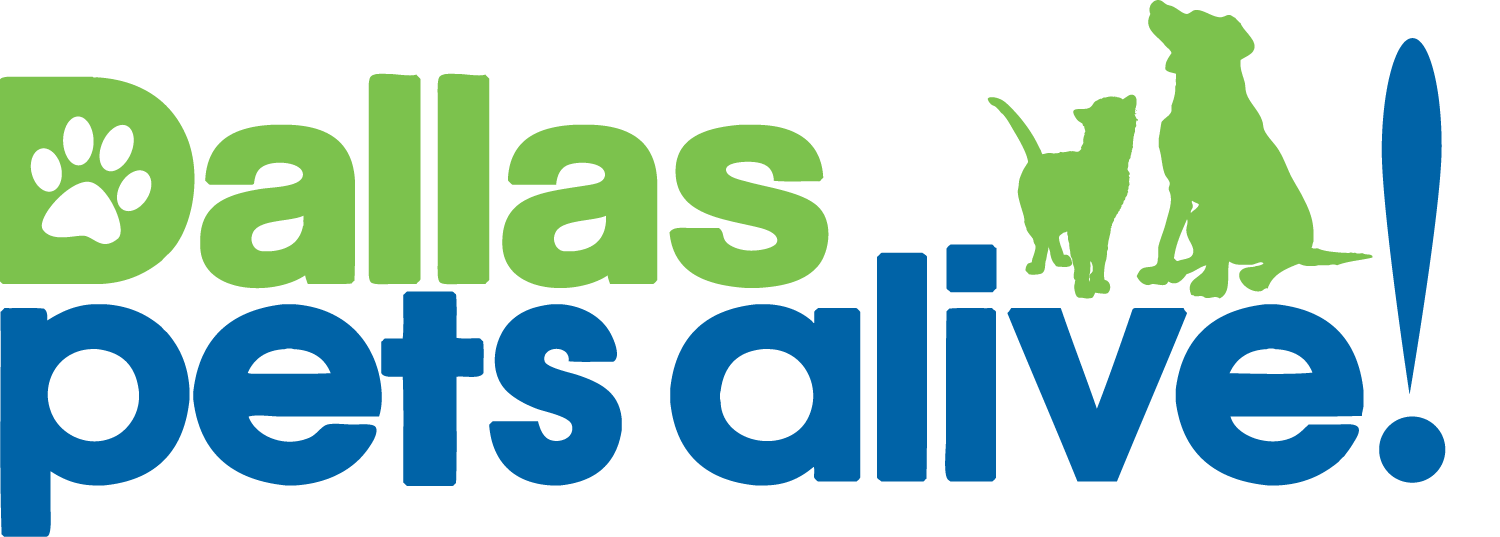 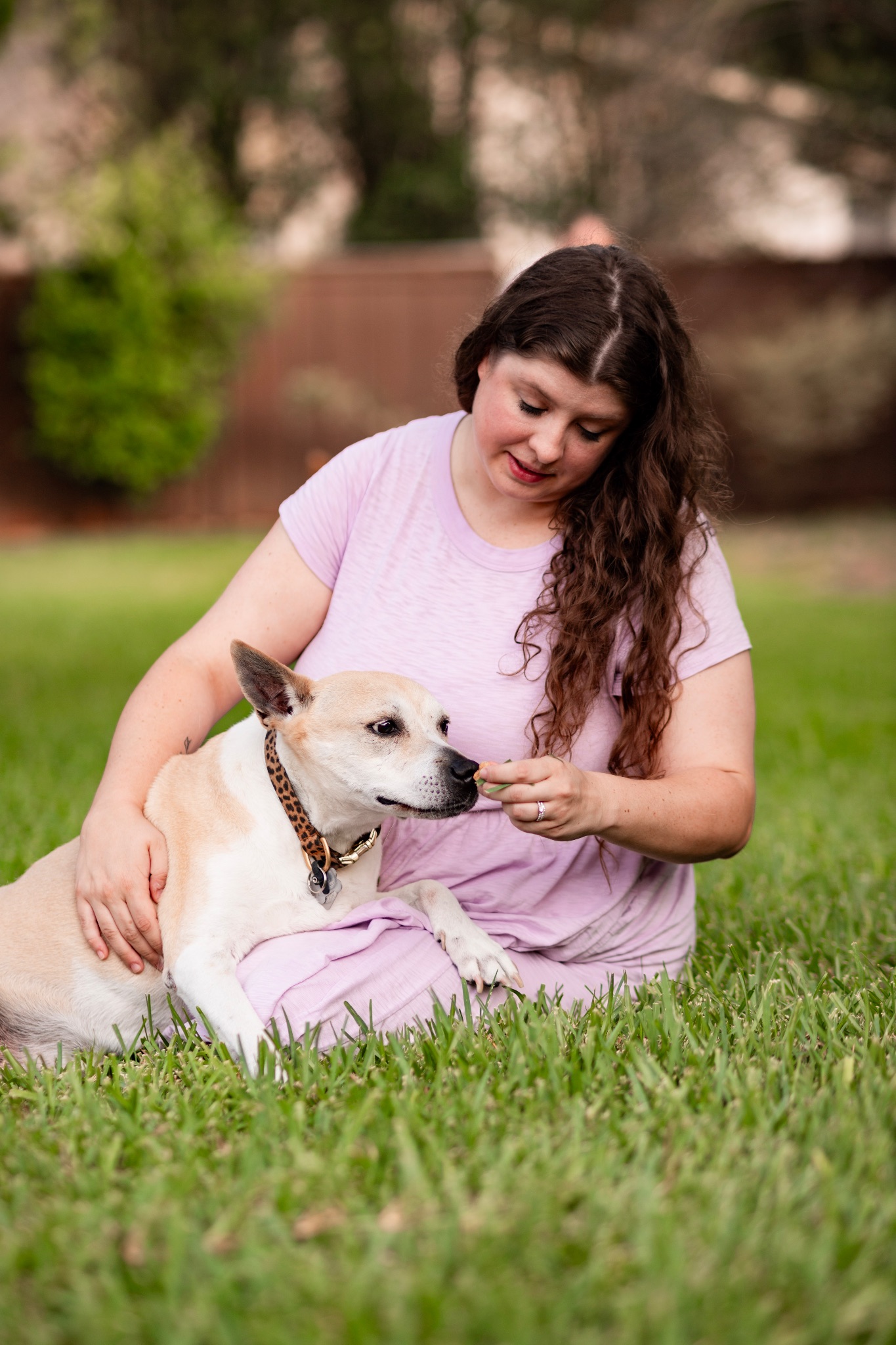 Who We Are
Jenay Bennett
Assistant VP of Animal Operations | Foster Director
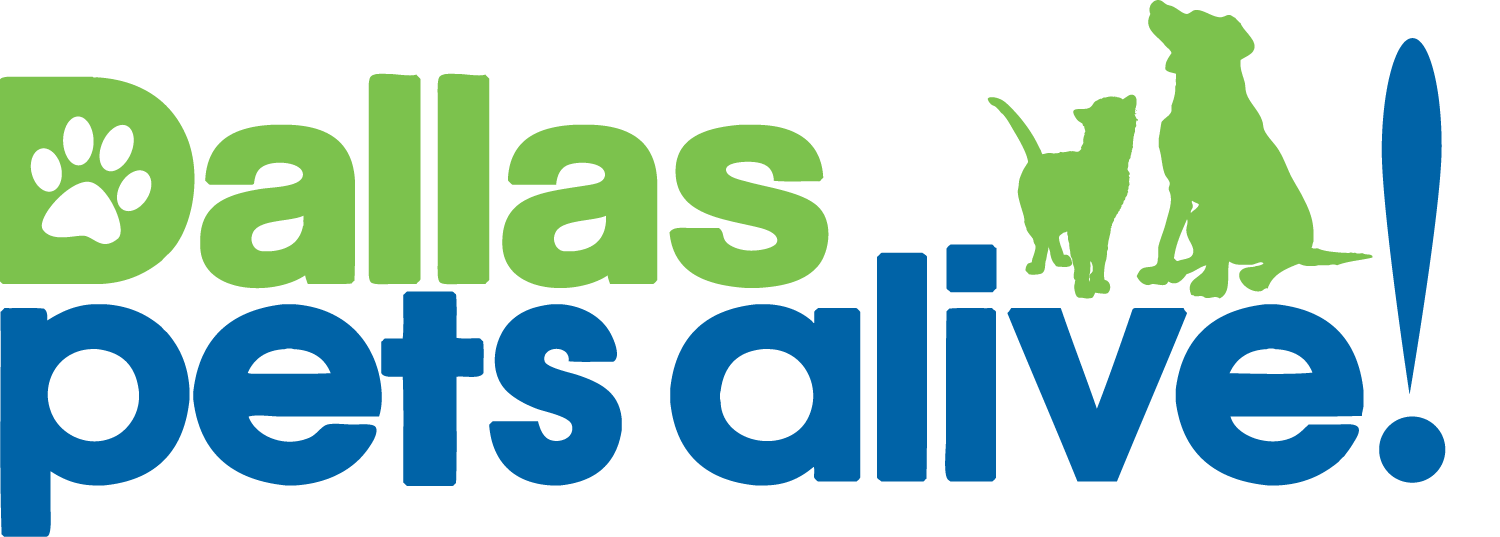 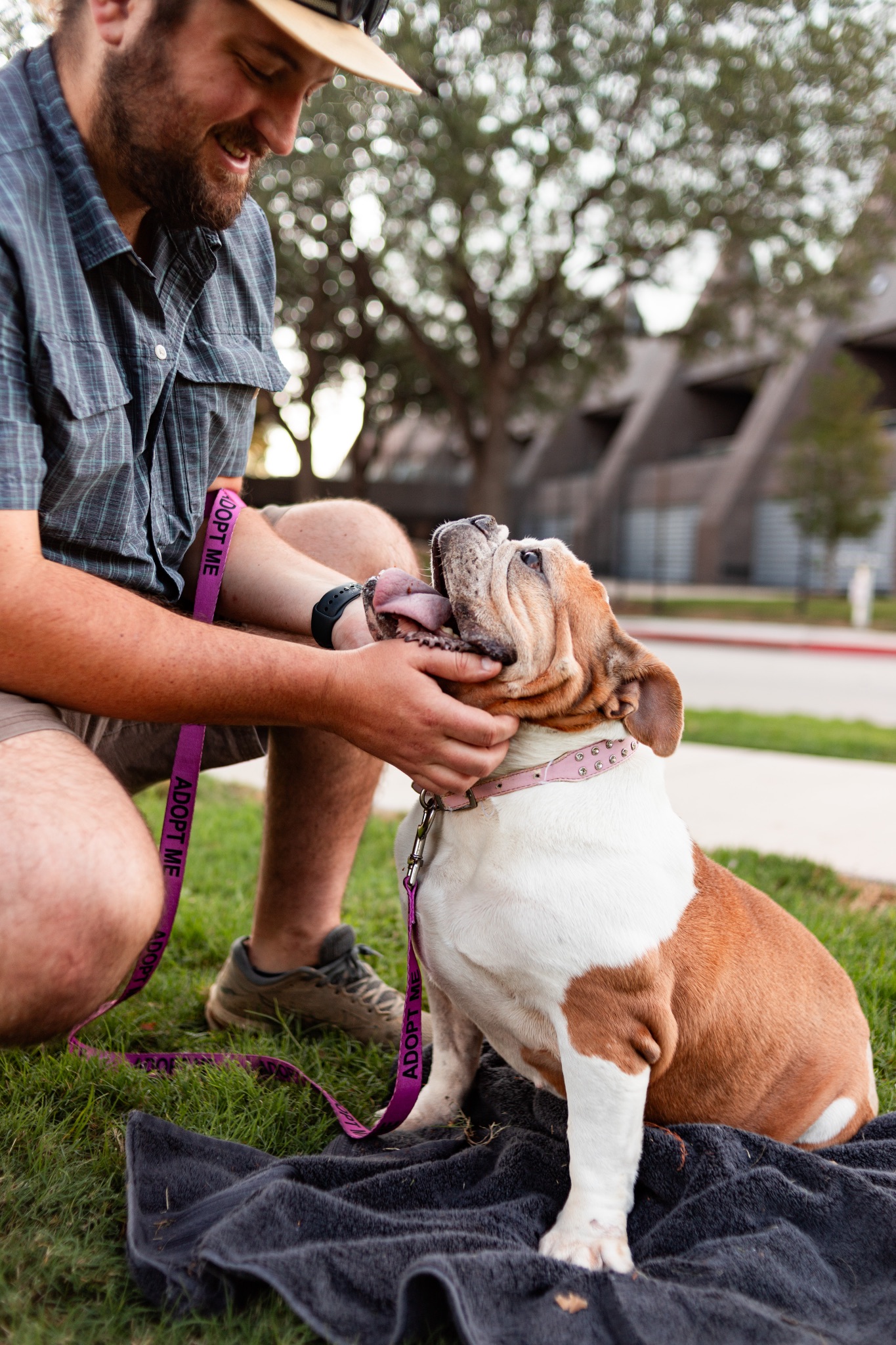 The Problem
Decrease in foster homes post-pandemic
Priorities of our foster families changed
Fostering barriers increased
[Speaker Notes: Prior to 2020 and during the pandemic, we were very easily able to find foster homes for the pets in our program. In the post pandemic world, the number of foster families in our program drastically decreased. DPA has 24% less fosters approved compared to 2019. Priorities amongst foster families changed, and we needed to make changes to match the needs of our foster families. We found that foster families were looking for more convenience and greater rewards for their time. DPA has evaluated our current foster program with this frame of mind and that led to the creation of our Foster + program to allow us to invest in our foster families.]
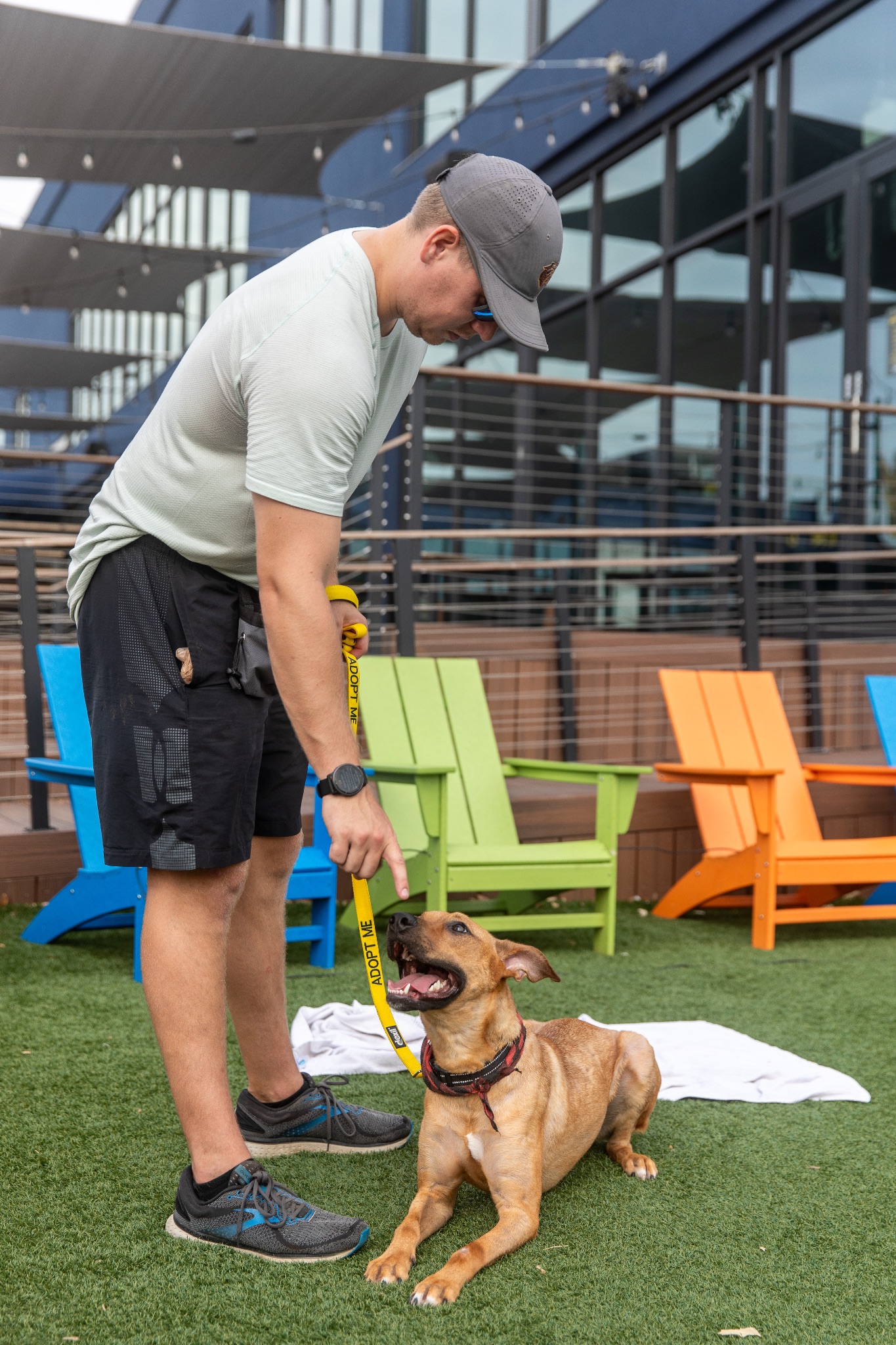 Evaluating 
The Problem
Foster Survey
Barriers
Solution-focused
Partners
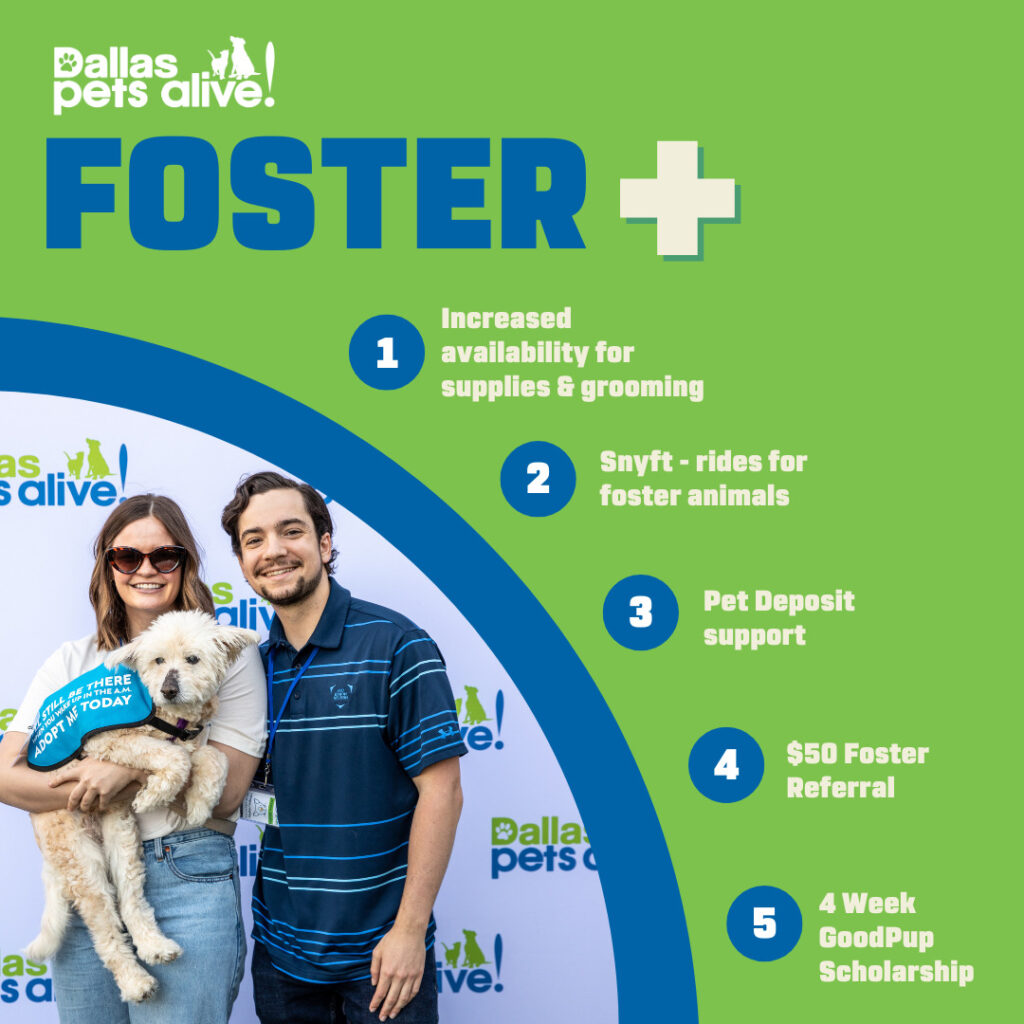 The Program: Foster +
[Speaker Notes: The Foster + program provides increased supplies availability for supplies shipped to your door, monetary bonuses for referrals and number of dogs, pet deposit reimbursement, grooming assistance, CIV vaccines for resident pets, GoodPup Behavior Training Scholarship for every foster dog, and Snyft rides for foster animals. This innovative program strives to reduce barriers to save lives and decrease the number of pets that are euthanized due to overcrowding in our local shelters.]
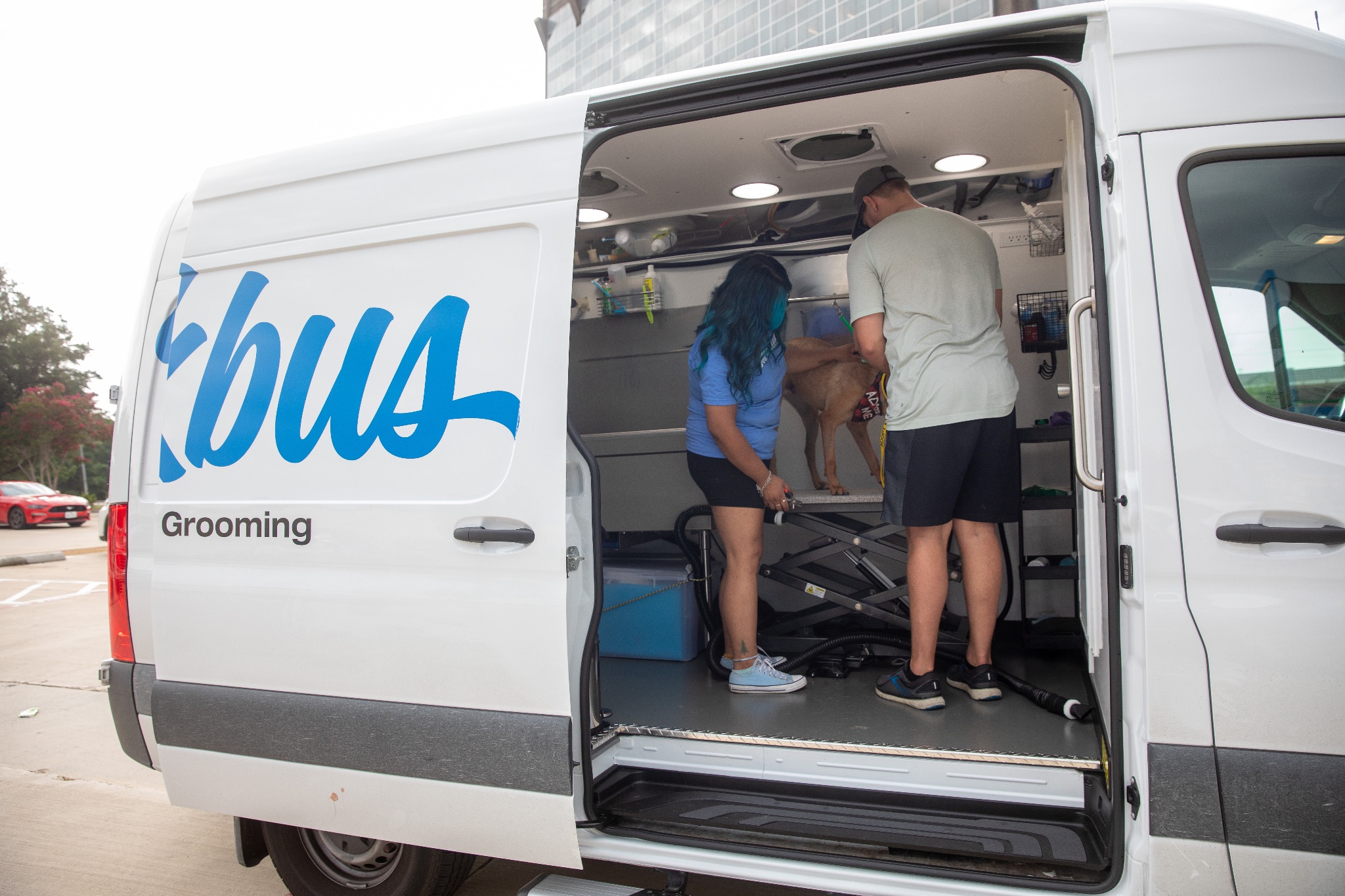 The Program: 
Supplies and Grooming
Amazon, Chewy, Cuddly
BarkBus Grooming
Nail Trims
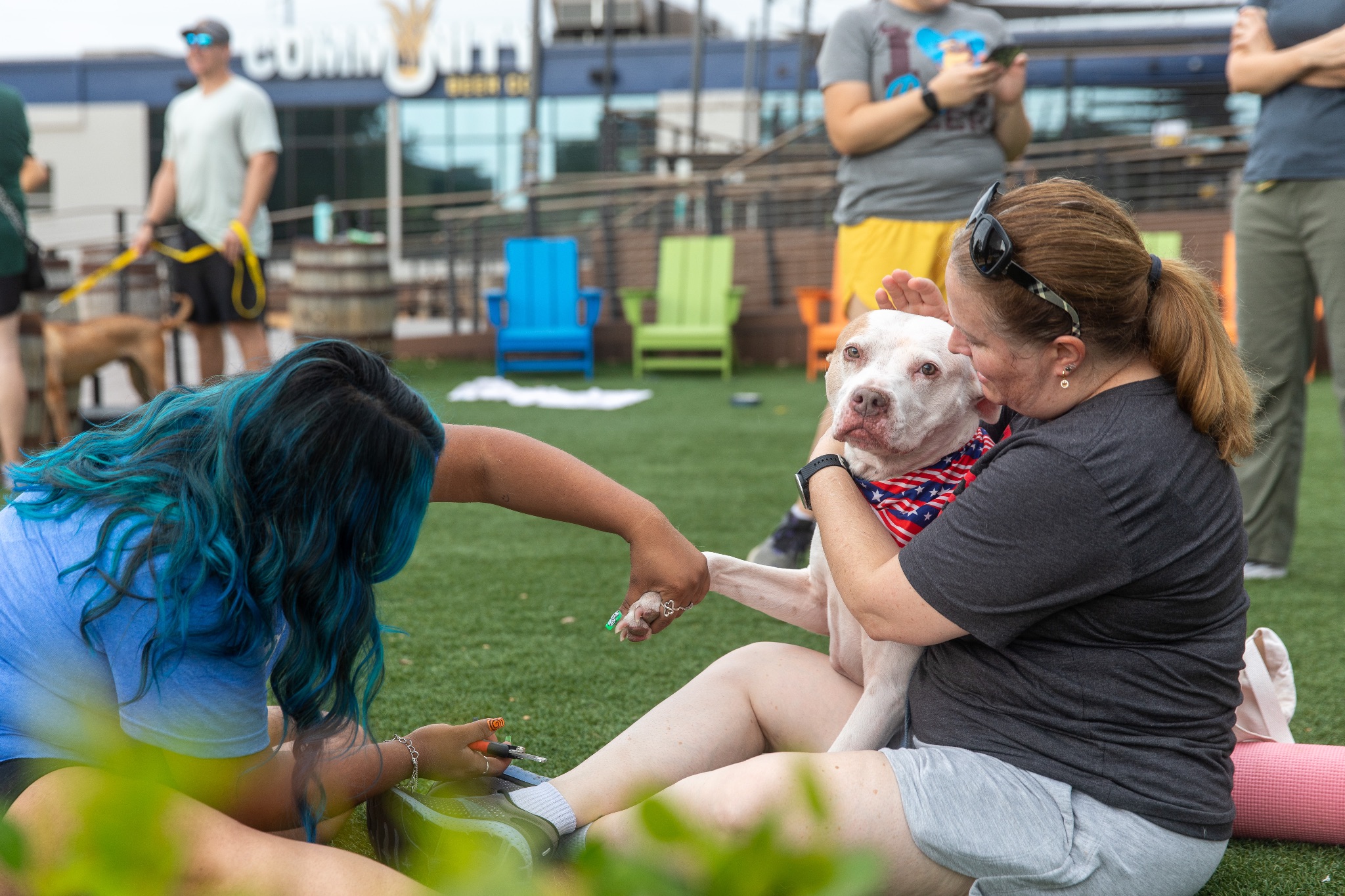 The Program: GoodPup
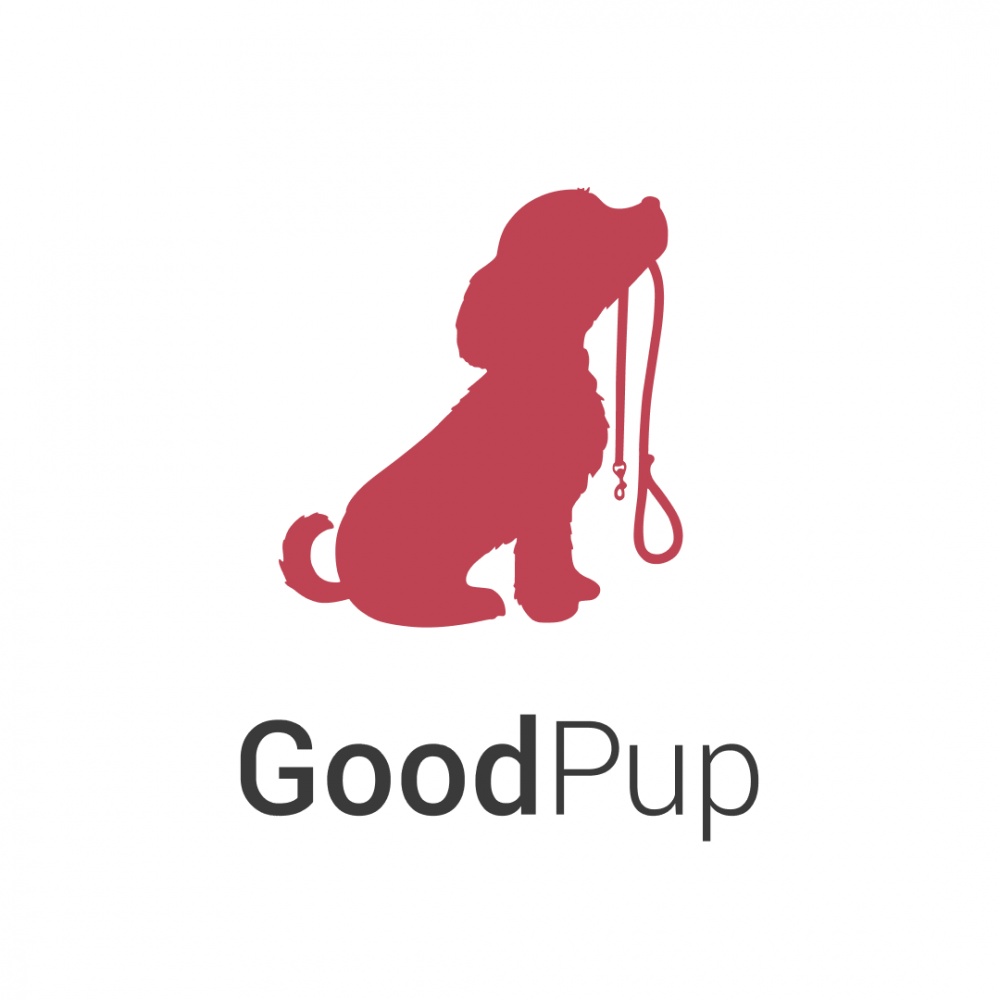 Partnering with GoodPup - a virtual training platform, so every canine foster receives a 4 week training scholarship
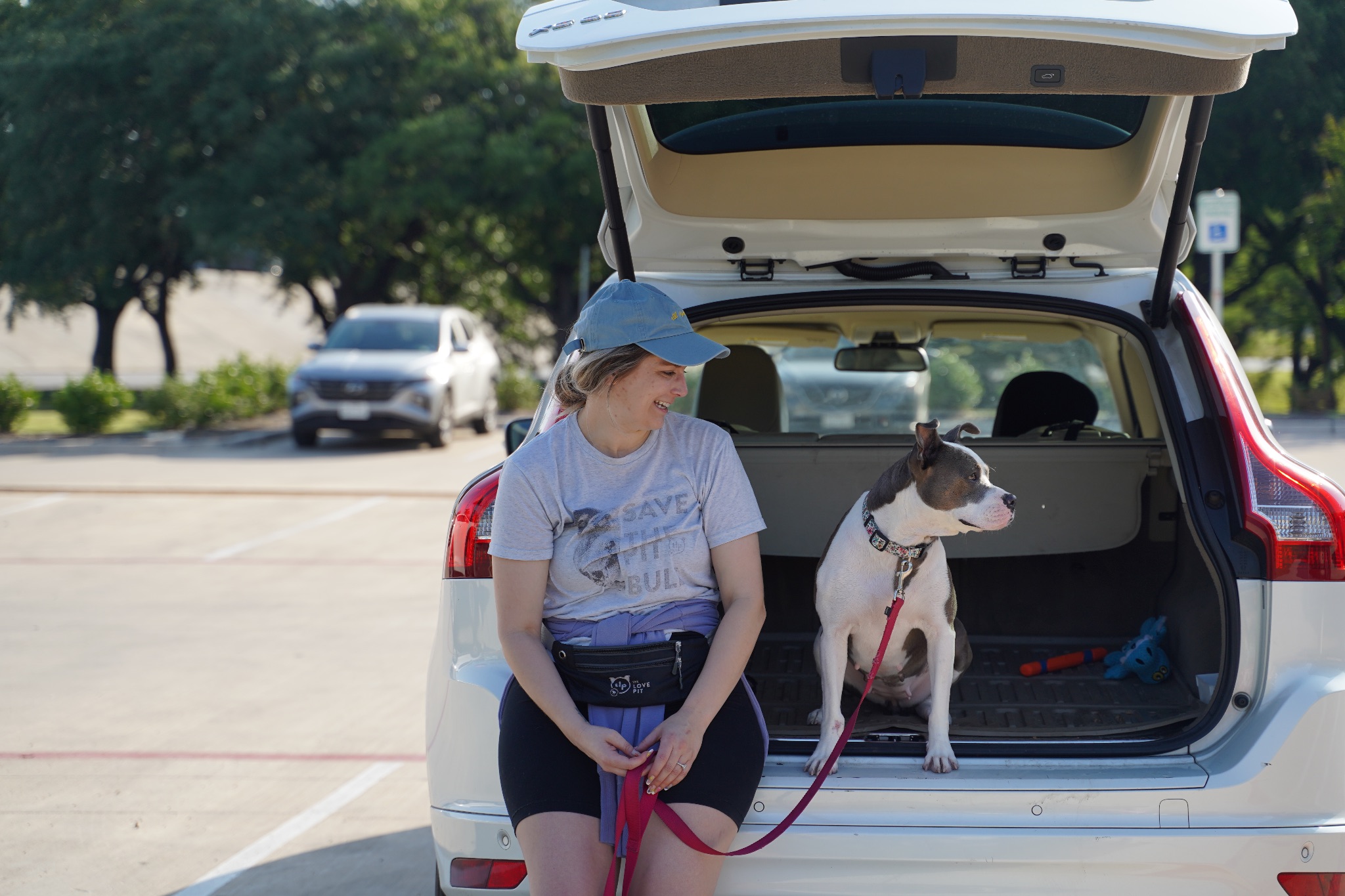 The Program: Snyft
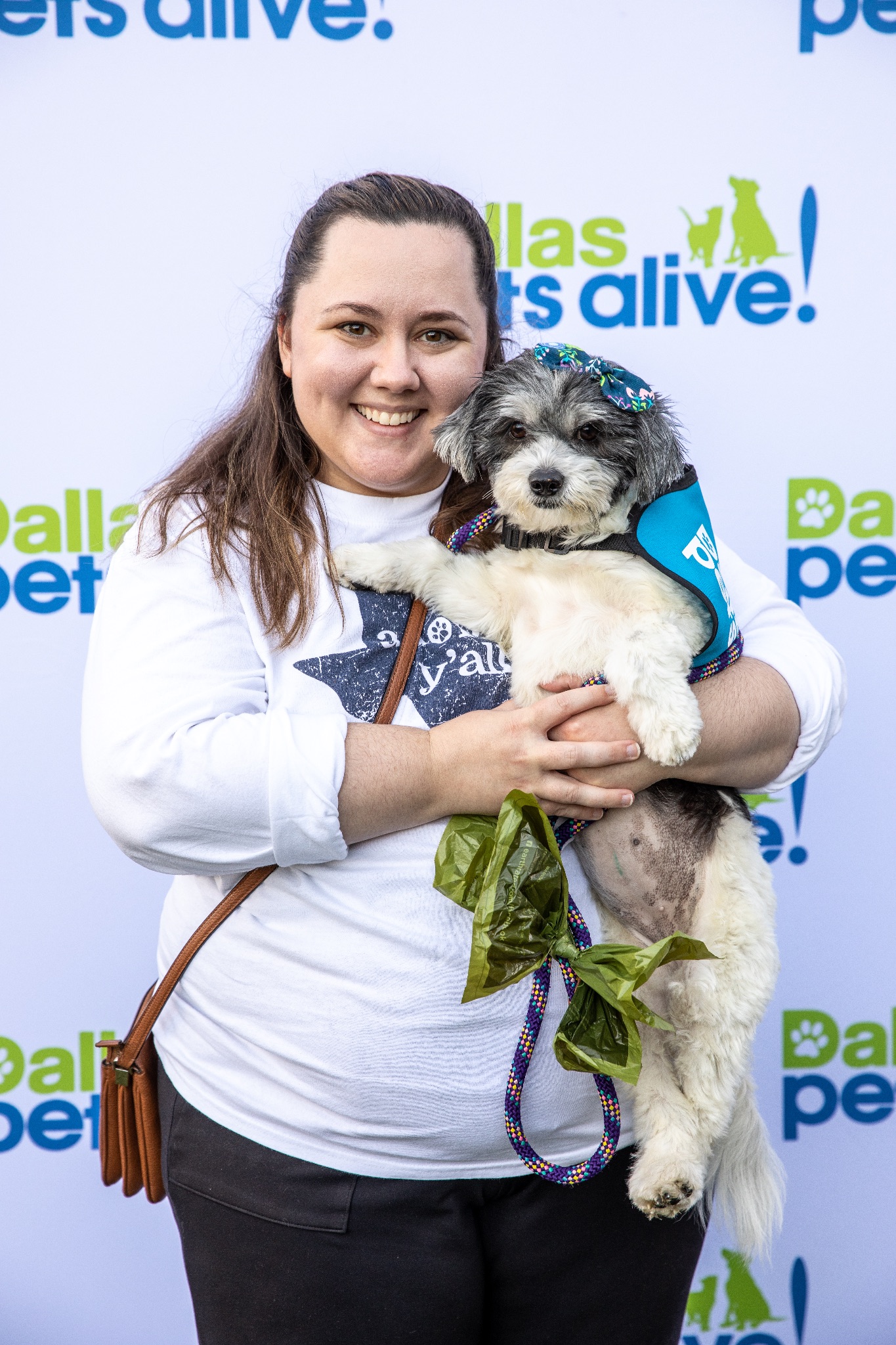 The Program:
Foster Referrals - $50
5 for $500
Pet Deposit Support
CIV Vaccine
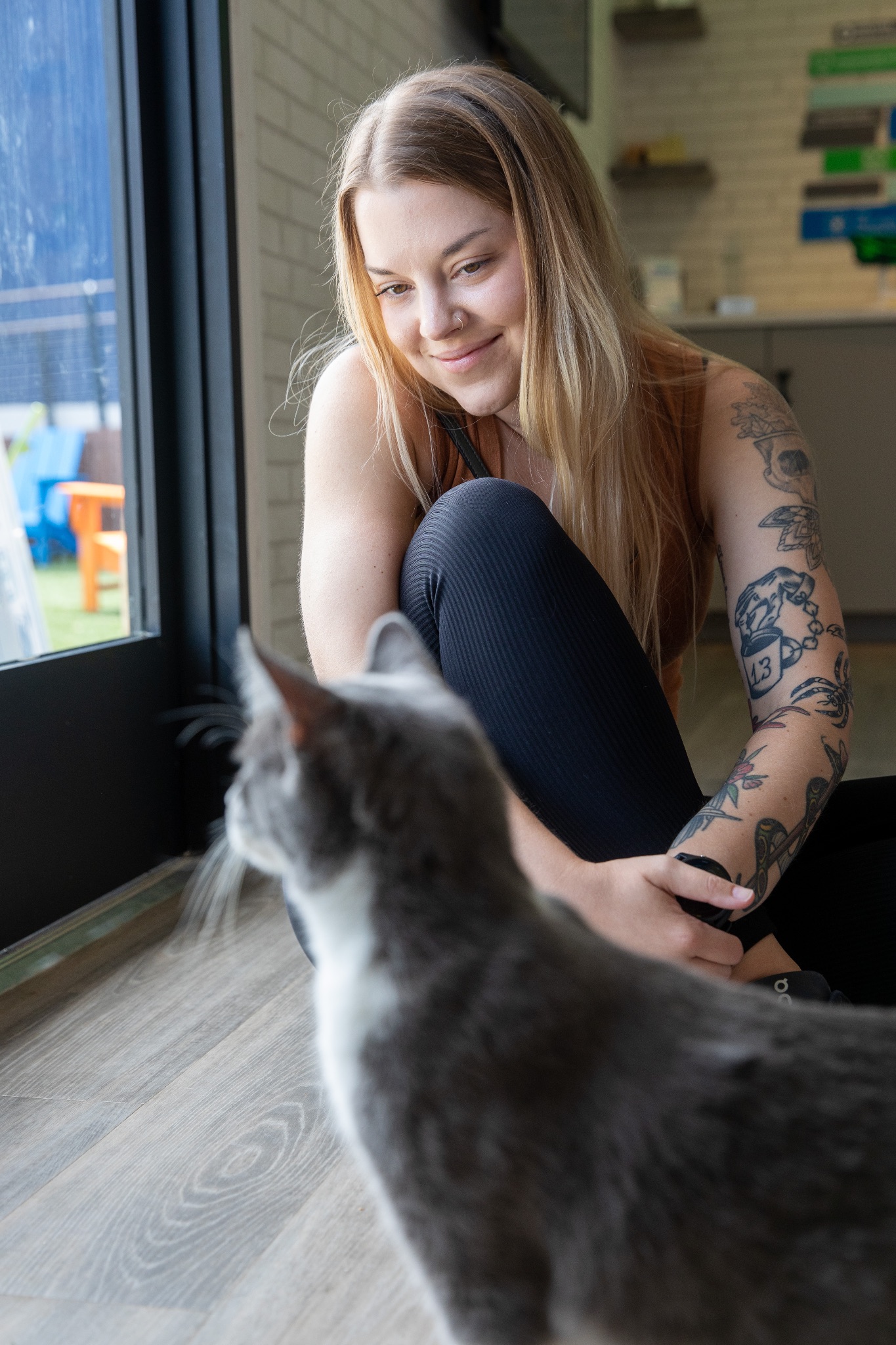 The Impact
Increase Intakes and Willing Fosters
Sept. 2022 Intake: 53 animals
Sept. 2023 Intake: 87 animals
Incentives
Fostering can be easy!
Thank You!
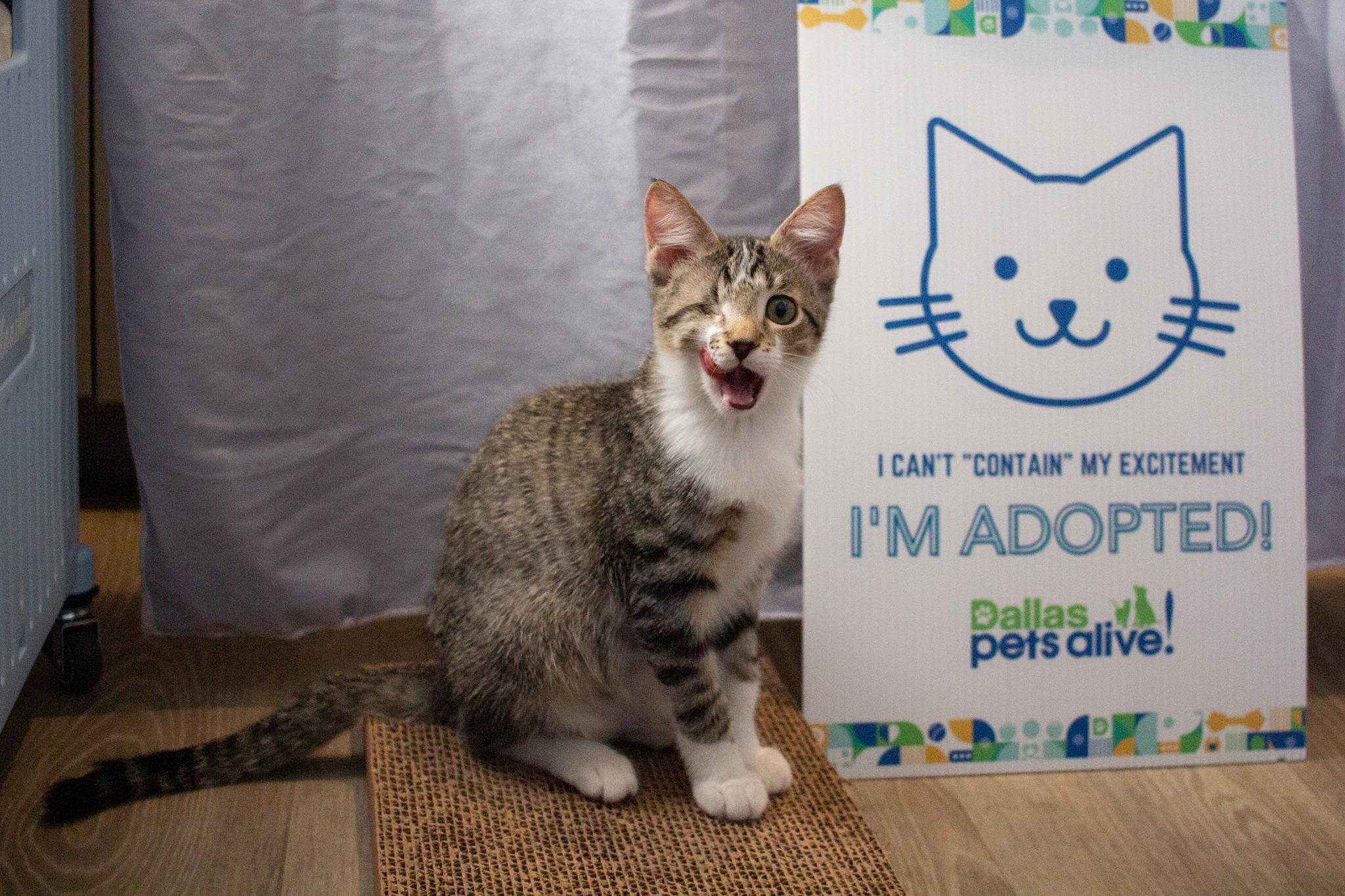 The Foster+ benefits were made possible by the generosity of the following:
Betty Pope Endowment Fund at The Dallas Foundation
Louis B. and Mary Ratliff Animal Welfare Fund at The Dallas Foundation
Erin Wylie Fund at The Dallas Foundation
And the Emma Barnsley Foundation
Let’s Connect
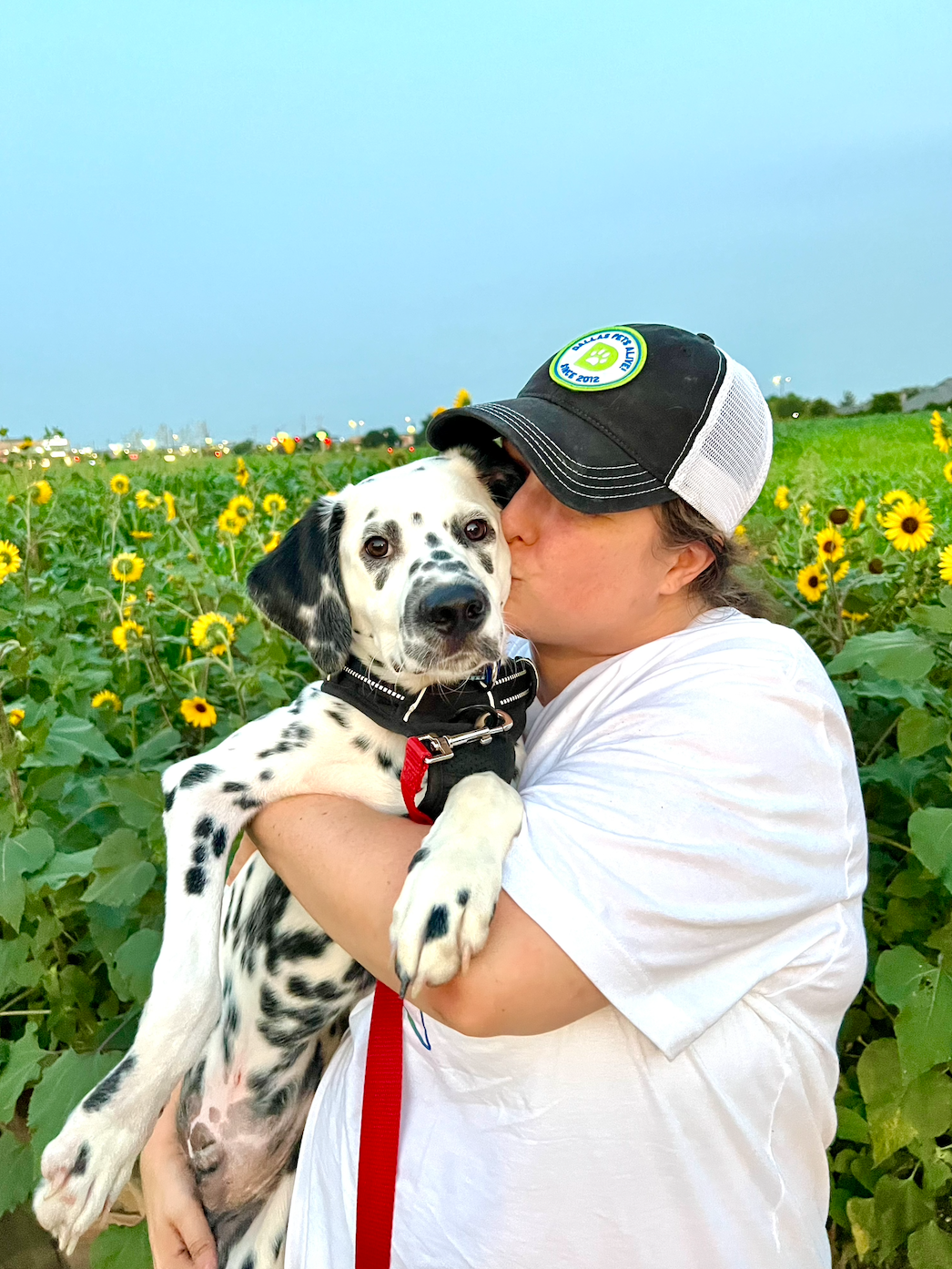 jenay.bennett@dallaspetsalive.org
LinkedIn: Jenay Bennett
@dallaspetsalive
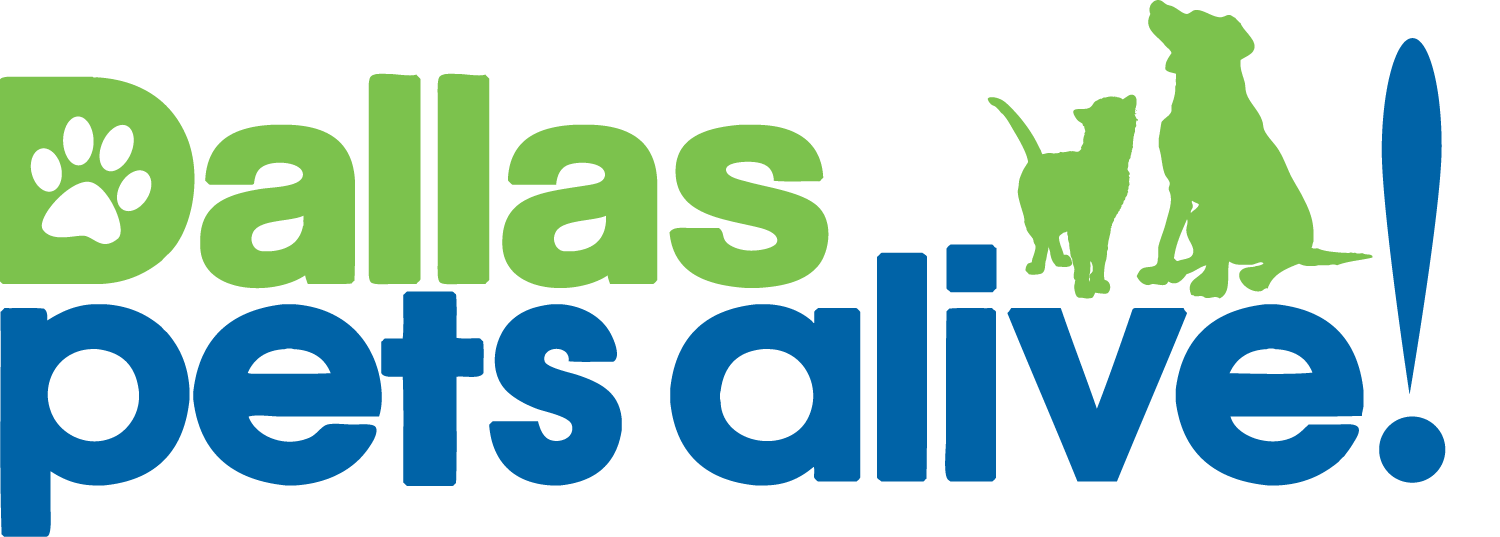